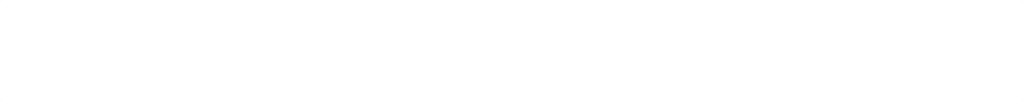 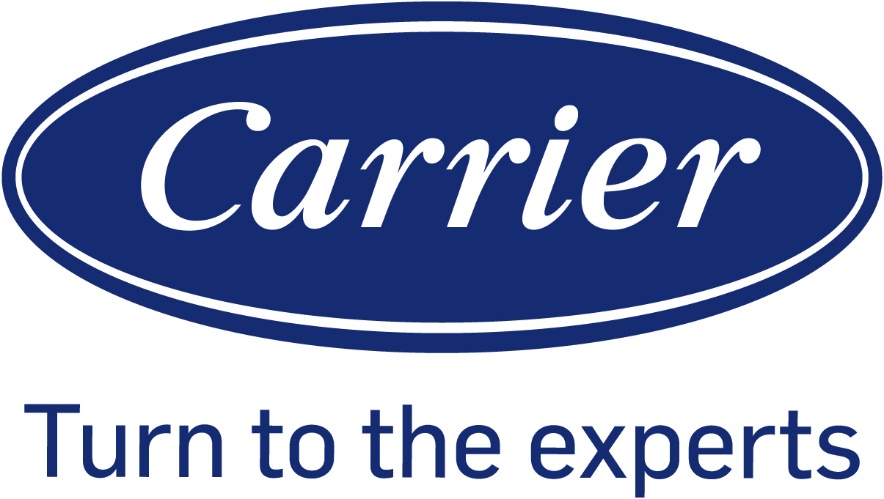 Optional Control for 
console QZY

FMCC Engineering
2022
Optional Control for console QZY
1. WLAN / Wired control / Central control / Dry contact can be selected only one on the same unit. 
2. Remote controller can be used together with other controls.
Central Control/BMS Control
Professional for commercial users
WLAN Control
Operates your AC wherever you are
Remote Control
Remote On/Off
Easy for commercial users
Wired Control
Avoid mislaying
Optional Control for console QZY
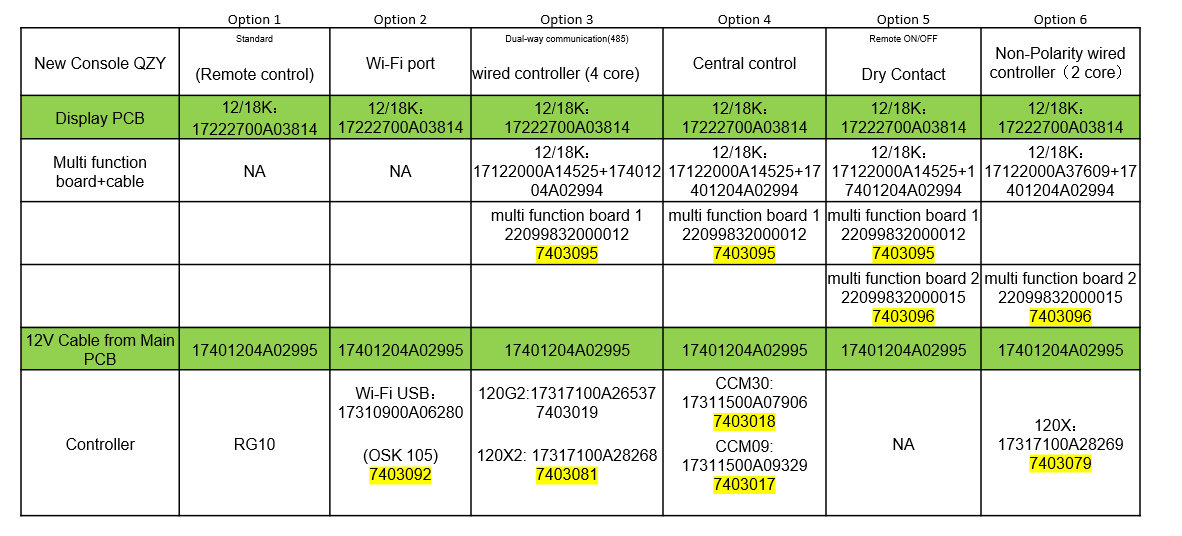 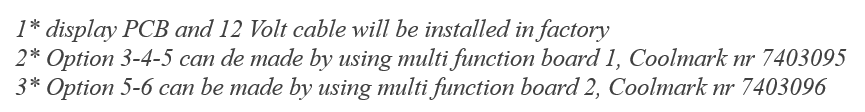 Open the panel and find the display box
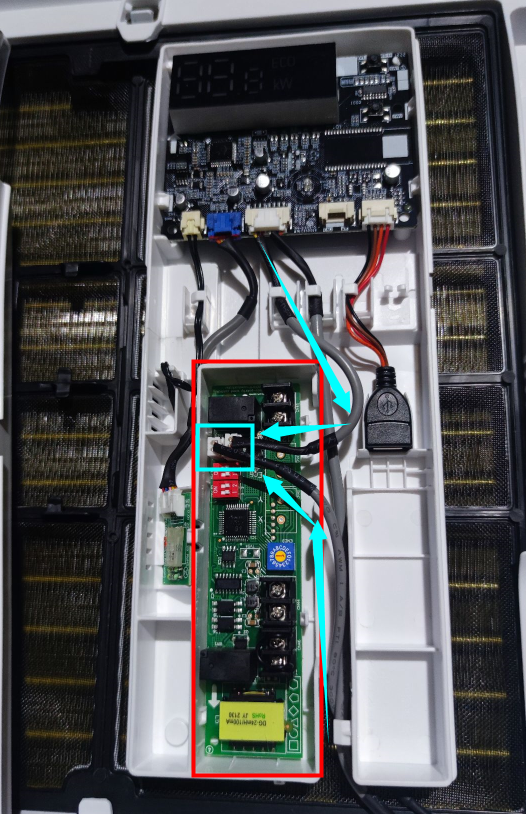 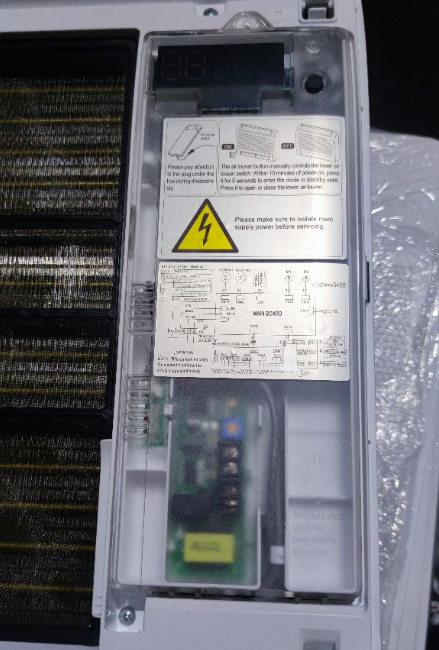 if you want to achieve Multi function, you must make a change , and you need  the following parts:
2-wired cable, 17401204A02994, connect 12V port in multi function board and the 2-wired cable in main control PCB board
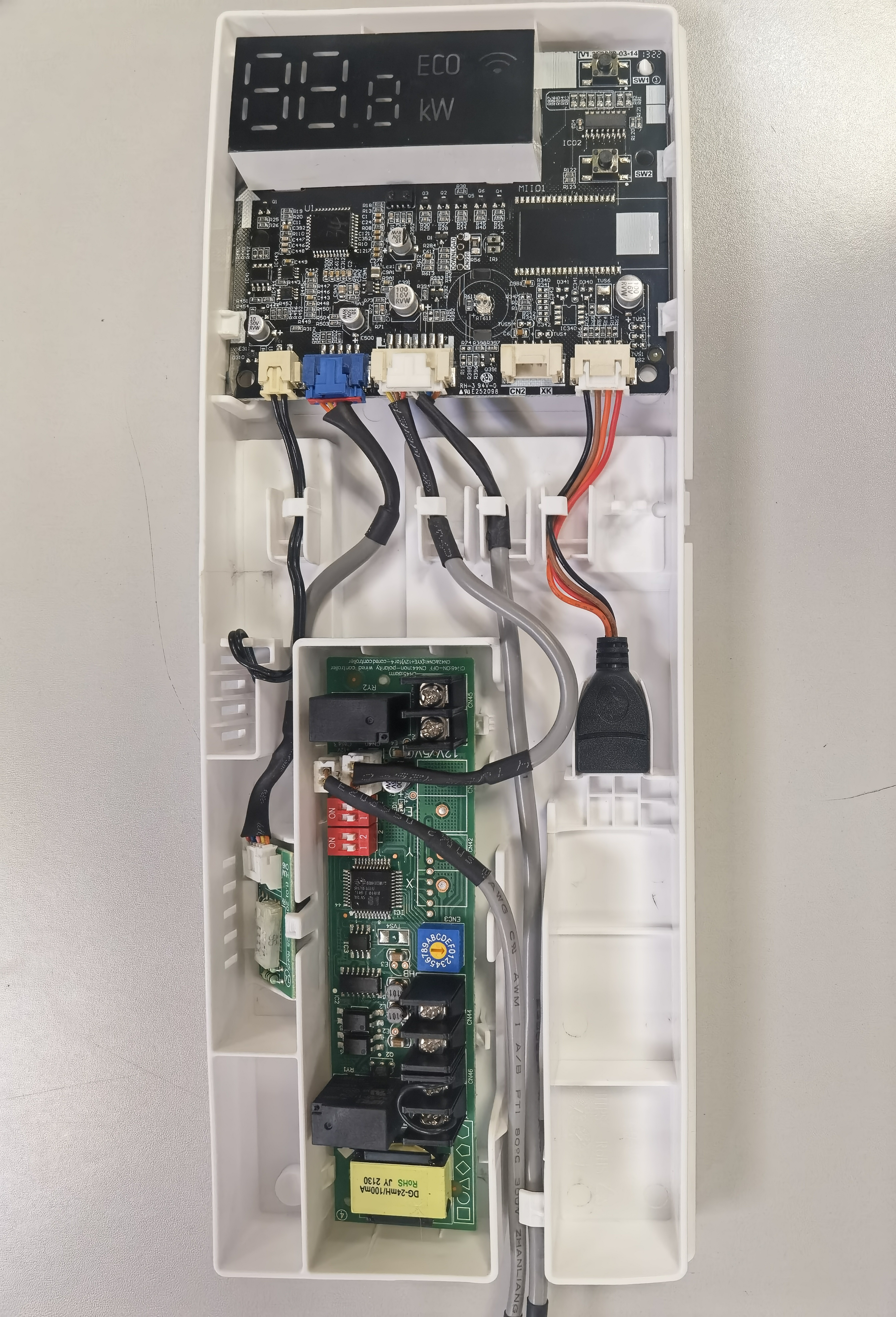 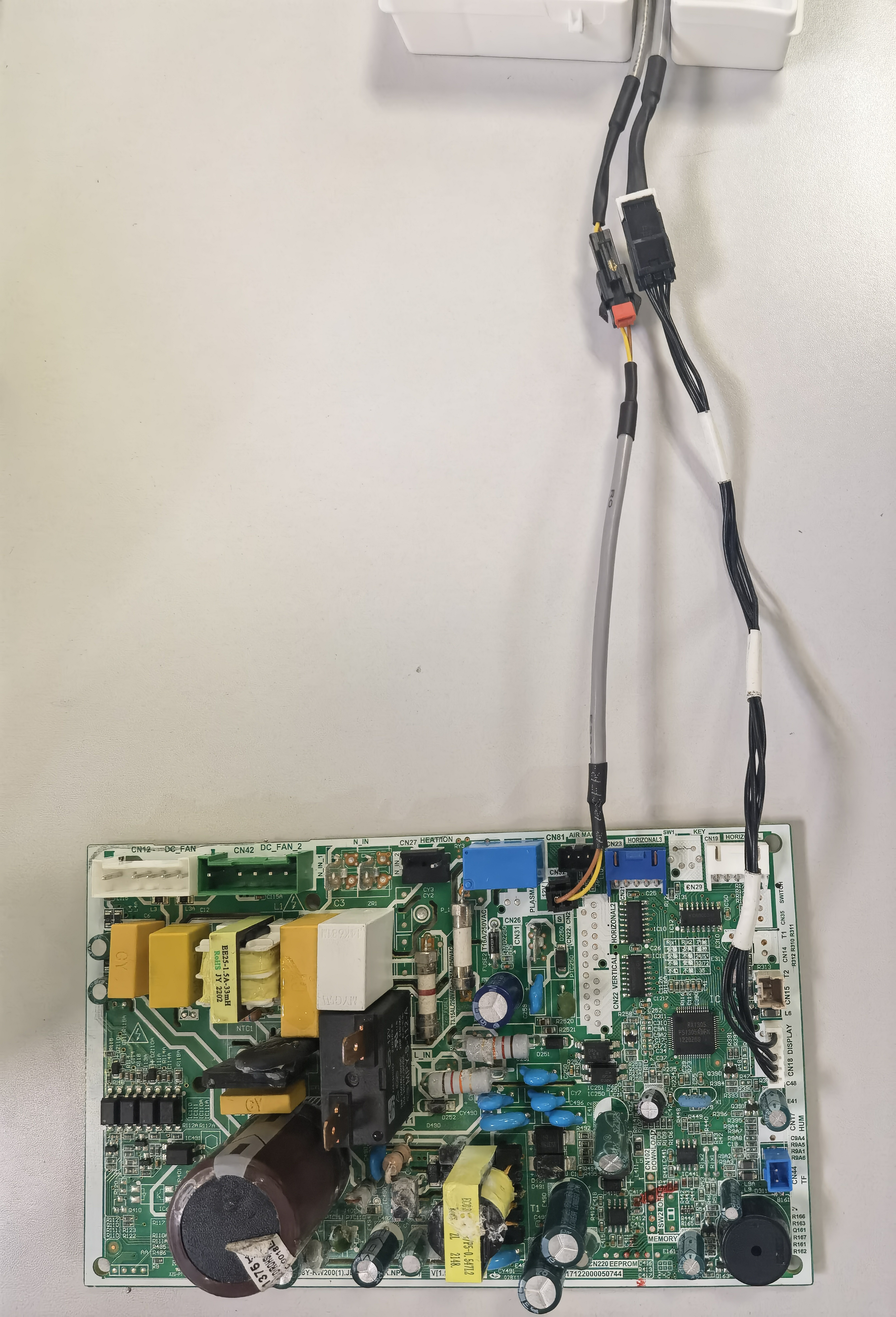 Multi function board
1.on-off/ alarm/central controller/4-wired controller 120X2/120G2;
17122000A14525
2.on-off/ alarm/2-wired non-polarity controller 120G/120X17122000A37609
CN18
4-wired cable
To wifi kit
3-wired cable
CN32
2-wired cable
The multifunction board
The main board
Multi function board
1.on-off/ alarm/central controller/4-wired controller 120X2/120G2;
17122000A14525










2.on-off/ alarm/2-wired non-polarity controller 120G/120X17122000A37609
XYE
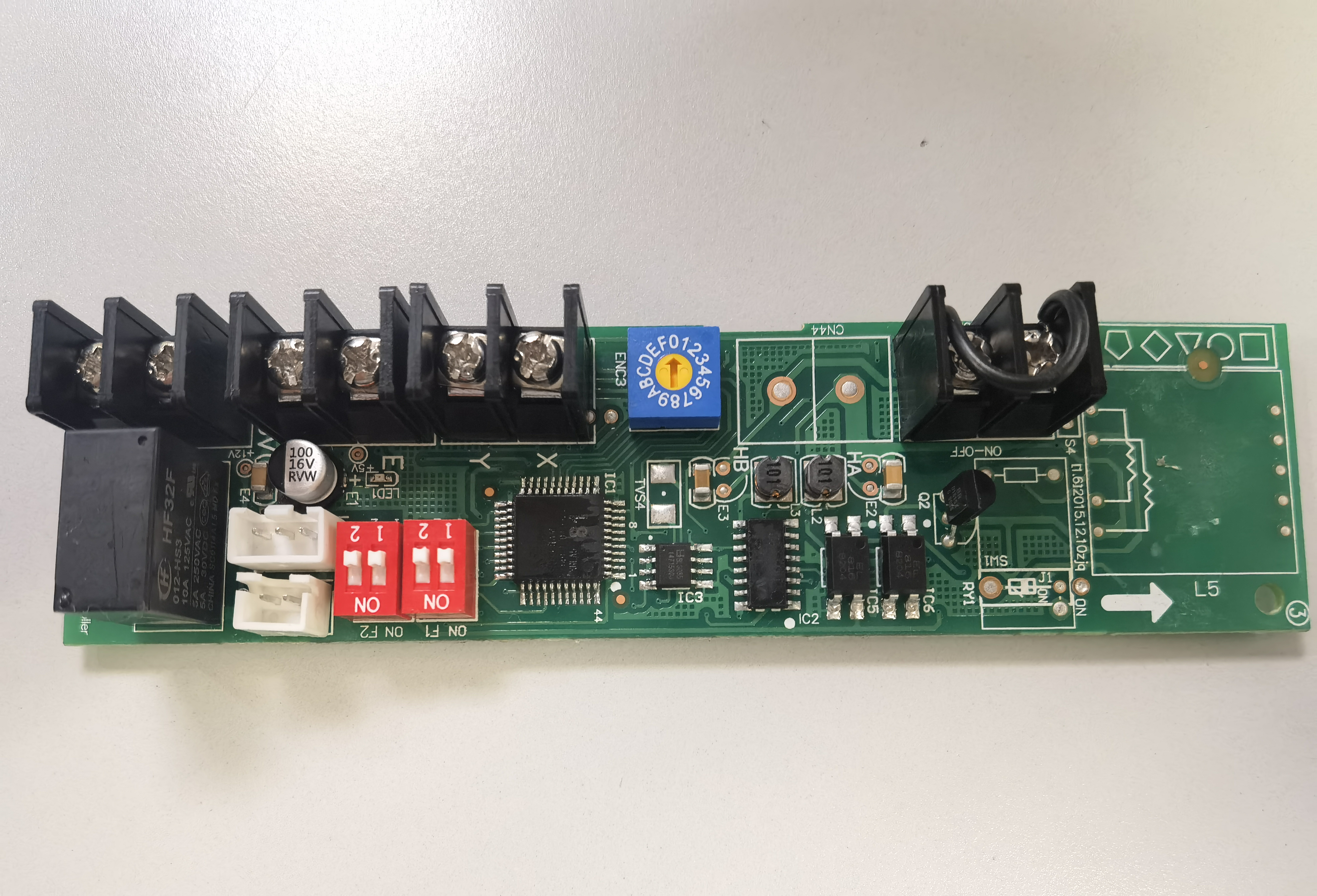 HAHB
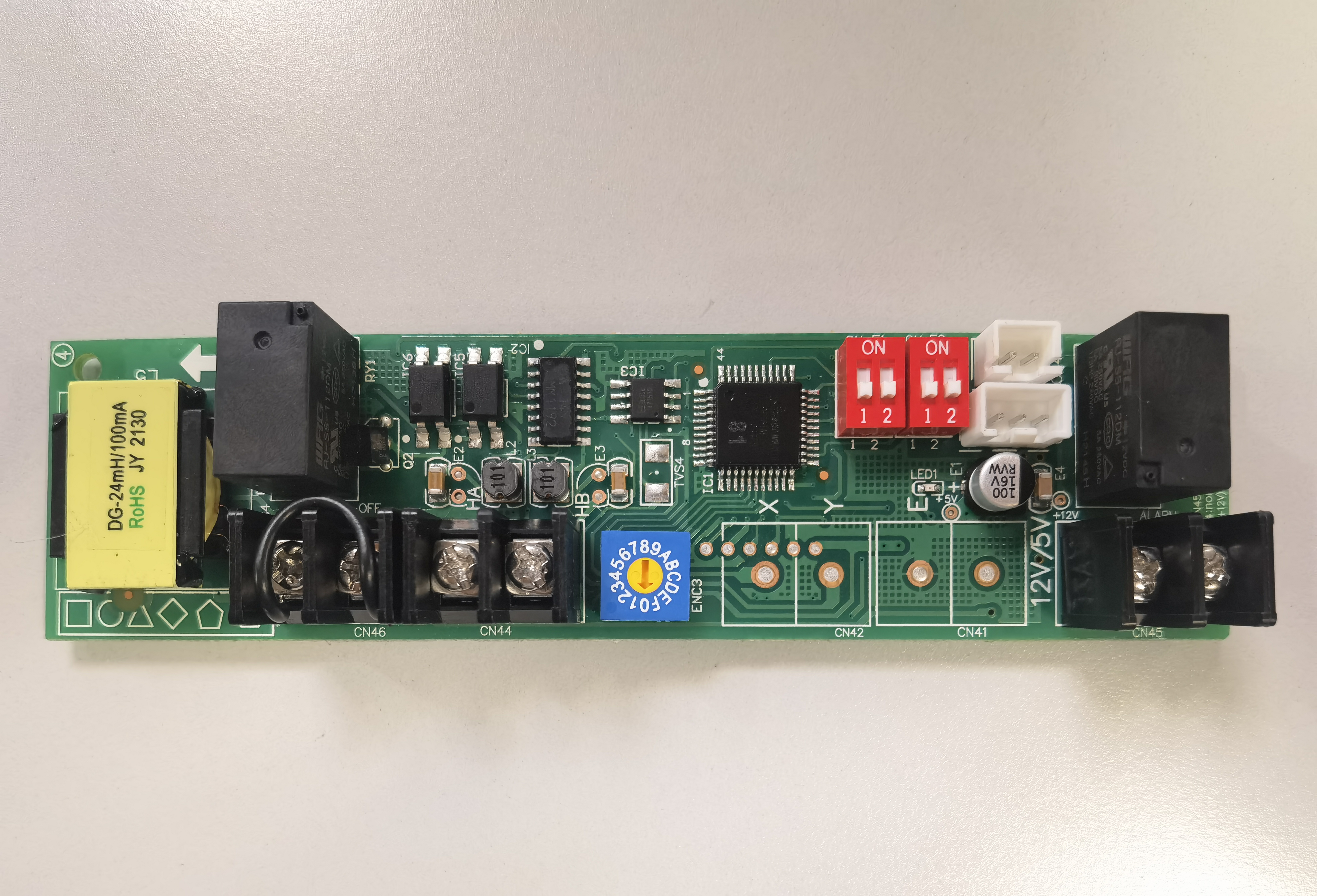 The explanation of ports on multi function board
17122000A14525
Dip-switch F1     Dip-switch F2
To PCB
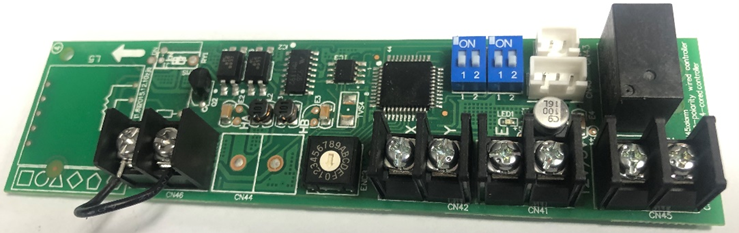 To display board
On-off port
Rotary switch ENC3
Alarm port
Central controller
Note:
1. Rotary switch ENC3 and Dip-switch F1 is for Net address setting;
2. Dip switch F2 is for On-off setting
The explanation of ports on multi function board
Dip-switch F1     Dip-switch F2
17122000A37609
To PCB
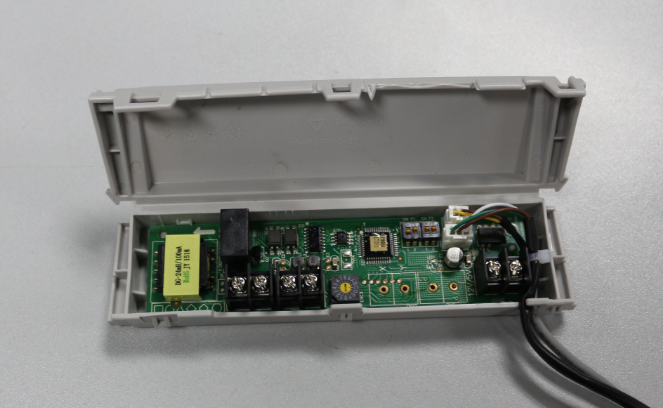 To display board
On-off port
Rotary switch ENC3
Alarm port
non-polarity wired controller
KJR-120G
Note:
1. Rotary switch ENC3 and Dip-switch F1 is for Net address setting;
2. Dip switch F2 is for On-off setting
The explanation of F2 port on multi function board
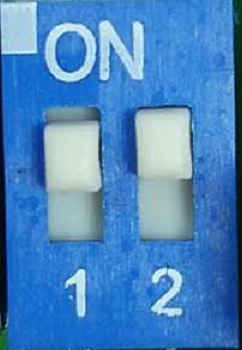 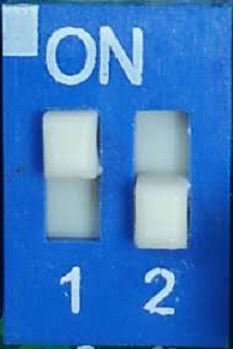 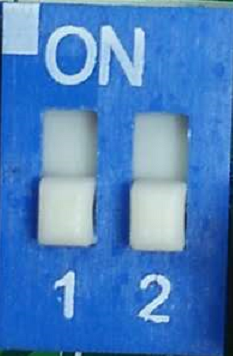 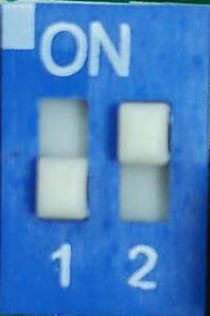 Note:
Multi function board is compatible with wifi function and basic 5-wired controller KJR-12B/4-wired controller/ 2-wired controller at the same time, because wifi port and wired controller ports are connected to different sockets on the display board. But kind remind you that there are two type of multi function boards and each type multi function board cannot support 2-wired and 4-wired controller at the same time, you can only choose one.